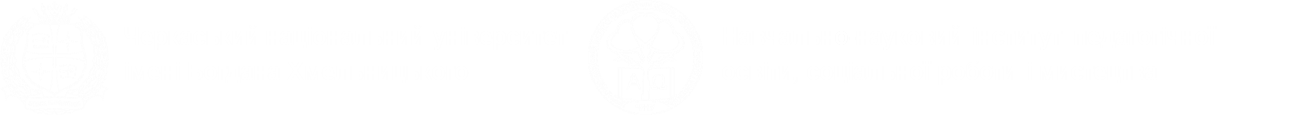 Положення про Асоціацію випускниківННІ педагогічної освіти, соціальної роботи і мистецтва
Черкаси 2024
ВИЗНАЧЕННЯ
Асоціація випускників ННІ є добровільним об'єднанням діяльність якого ґрунтується на  співпраці її учасників для реалізації спільних інтересів та досягнення мети, визначеної цим Положенням і діє на громадських засадах
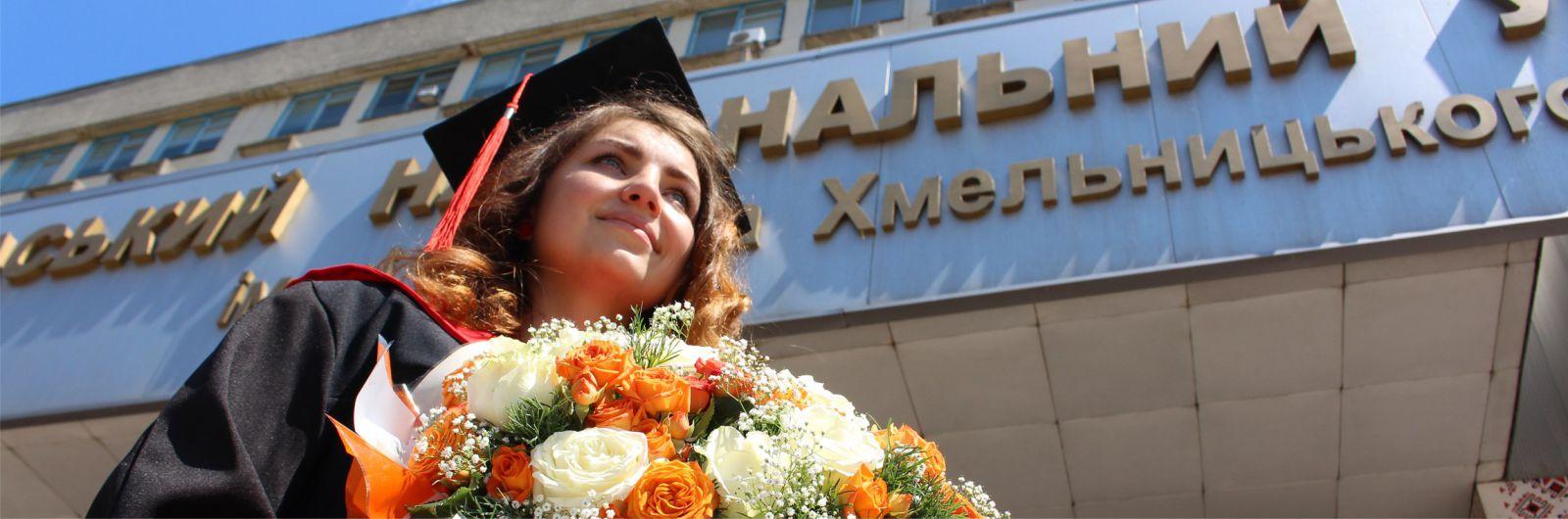 УЧАСНИКИ
Асоціація формується із числа випускників Інституту. До її складу можуть входити посадові особи Черкаського національного університету імені Б. Хмельницького та почесні члени
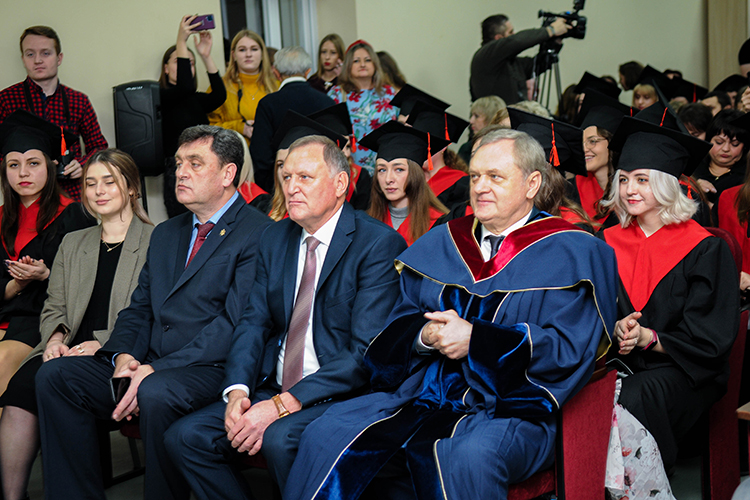 ПРИНЦИПИ
гласності
добровільності
законності
рівноправності
самоврядування
публічності
МЕТА
об’єднання зусиль випускників для розвитку Інституту, збереження та  примноження його традицій і духовних цінностей
посилення впливу випускників Інституту для поліпшення якості підготовки конкурентоспроможних фахівців.
ВИДИ ДІЯЛЬНОСТІ
ведення інформаційної бази даних випускників Інституту
проведення моніторингу професійних досягнень і кар'єрного зростання випускників
надання взаємодопомоги членам Асоціації
залучення випускників до участі в реалізації спільних проєктів та програм розвитку Інституту
ВИДИ ДІЯЛЬНОСТІ
сприяння у створенні умов для різнобічного розвитку студентів і студентського самоврядування
організація зустрічей випускників Інституту
допомога у професійній та соціальній адаптації молодих фахівців – випускників та студентів Інституту
допомога студентам Інституту в проходженні практик, стажувань та працевлаштування  на підприємствах (установах, організаціях)
ВИДИ ДІЯЛЬНОСТІ
проведення соціальних досліджень з метою аналізу кар’єрного зростання випускників і  вивчення потреб ринку праці
участь у проведенні конференцій, гостьових лекцій, семінарів, круглих столів, тренінгів, майстер-класів, форумів, симпозіумів, воркшопів, соціально-культурних, мистецьких та інших публічних громадських заходів для випускників, студентів та викладачів Інституту
інформування громадськості щодо діяльності Асоціації через висвітлення її діяльності та її результатів у засобах масової інформації
провадження іншої діяльності, що не суперечить меті Асоціації та законодавству України
СКЛАД
До Асоціації входять випускники Інституту різних років, які мають досвід роботи у сферах освіти, культури, мистецтва або є визнаними фахівцями, представниками бізнесу, відомими громадськими чи політичними діячами
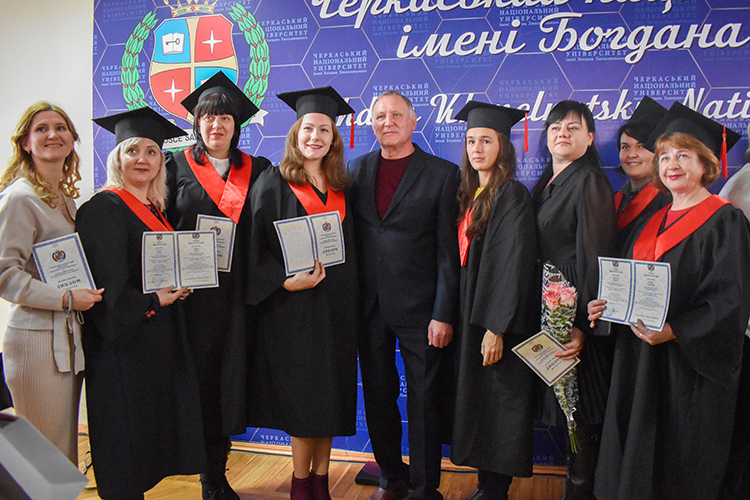 СКЛАД
Почесними членами Асоцiацiї можуть бути випускники інших закладів вищої освіти, але які надають всебічну матеріальну, інформаційну та інші види допомоги в діяльності Асоціації
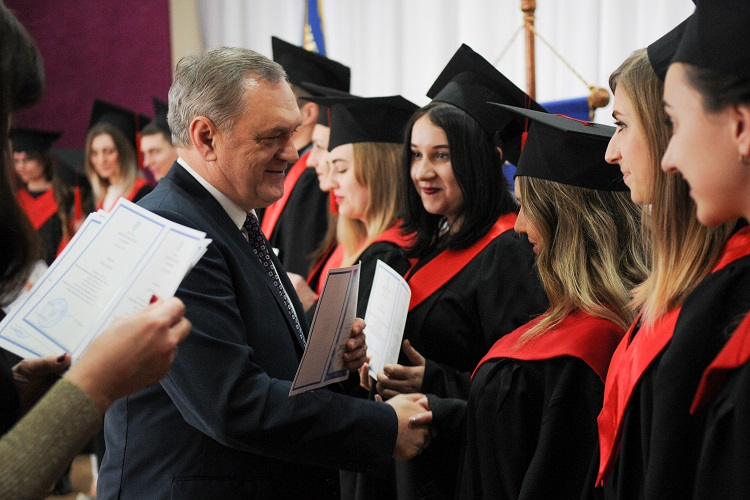 СТРУКТУРА
12 членів Ради
РАДА АСОЦІАЦІЇ
Голова Ради
може призначати собі заступників за функціональним розподілом
випускник ННІ, який призначається шляхом відкритого голосування членами Асоціації більшістю голосів
Асоціація
КООРДИНАТОРИ
Для забезпечення взаємодії Асоціації з кафедрами Інституту визначаються Координатори Асоціації.
Координаторами Асоціації можуть бути викладачі випускових кафедр, Кількість координаторів Асоцiацiї відповідає кількості випускових кафедр ННІ педагогічної освіти, соціальної роботи і мистецтва.
ЧЛЕНСТВО ПРИПИНЯЄТЬСЯ У ВИПАДКУ:
виходу із Асоціації за власним бажанням;

позбавлення членства в Асоціації за рішенням Ради Асоціації за порушення вимог цього Положення, або у разі вчинення ним дій, що завдають шкоди Асоціації чи підривають її авторитет
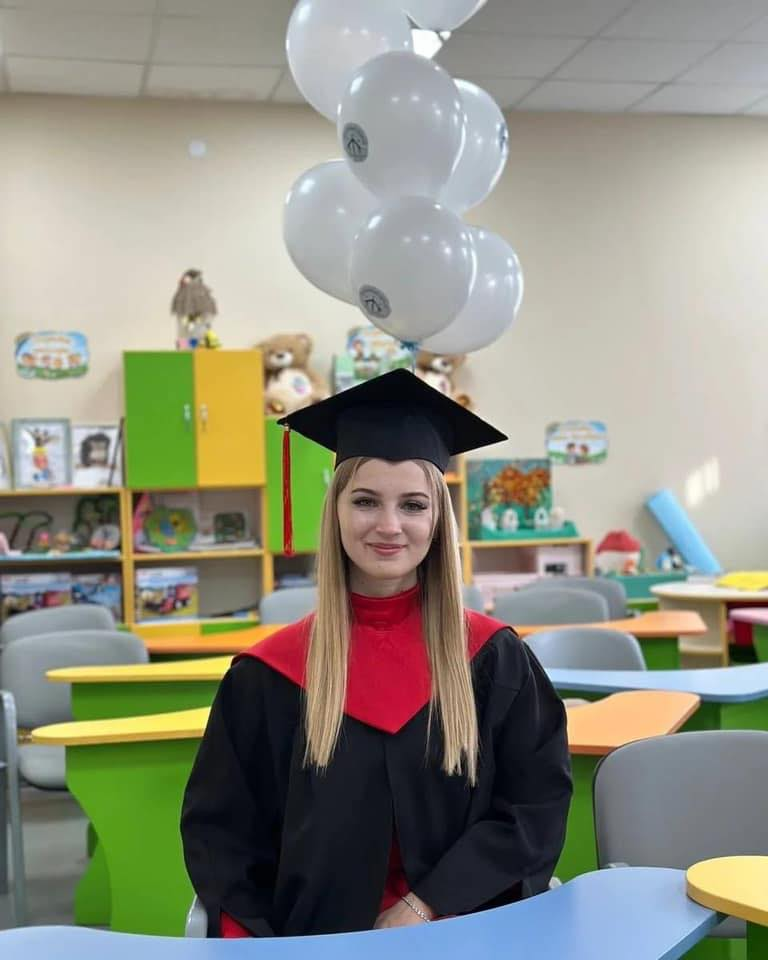 ПРАВА Й ОБОВ’ЯЗКИ ЧЛЕНІВ АСОЦІАЦІЇ
ПРАВА
ОБОВ’ЯЗКИ
відкритого доступу до навчально-методичного забезпечення освітнього процесу;
проводити на договірних засадах гостьові лекції, семінари, тренінги, воркшопи, майстер-класи та інші форми занять для здобувачів вищої освіти Інституту;
рекомендувати нових членів до Ради Асоцiацiї;
виходити зі складу Ради Асоцiацiї;
дотримуватися Положення про Асоціацію випускників;
активно працювати над реалізацією завдань діяльності Асоцiацiї
ФОРМА РОБОТИ
Основною організаційною формою роботи Асоціації є засідання членів Асоціації. Робота Асоціації може здійснюватися і в інших формах, зокрема круглого столу, конференції тощо, зокрема в дистанційних форматах. Форми роботи визначаються Радою Асоціації
ВИМОГИ
Засідання Асоціації проводяться не менше одного разу на рік, а засідання Ради Асоціації не менше 2 разів на рік. Оголошення про час та місце (формат) проведення засідання, його порядок денний розміщується на сайті Інституту не пізніше ніж за 3 робочі дні до його проведення.
Засідання Асоціації і Ради Асоціації вважаються правомочними, якщо в ньому бере участь не менше половини її членів
ПРИЙНЯТТЯ РІШЕНЬ
Усі рішення Асоціації ухвалюються колегіально на засіданнях більшістю голосів членів Асоціації, присутніх на засіданні. У разі рівного розподілу голосів, вирішальним є голос голови Асоціації. Рішення Асоціації оформлюються протоколами, що супроводжуються ухваленими рішеннями рекомендаційного характеру.
У
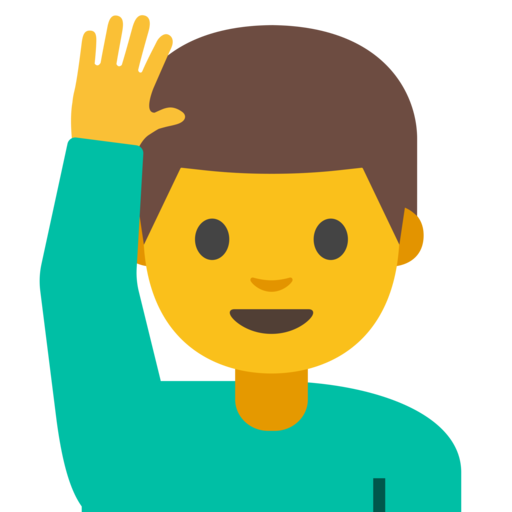 ВЗАЄМОДІЯ З КАФЕДРАМИ
АСОЦІАЦІЯ
Директор ННІ
гаранти ОП
завідувачі кафедр
Пропозиції та рекомендації, надані Асоціацією, обговорюються на засіданнях кафедр та вченої ради ННІ
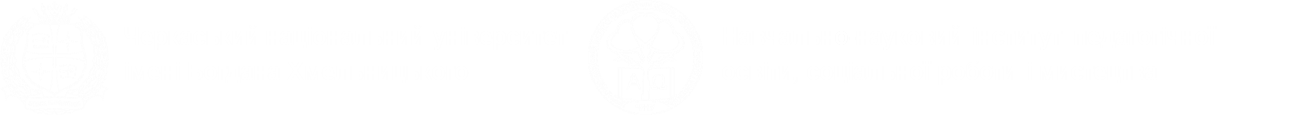 ДЯКУЮ ЗА УВАГУ!